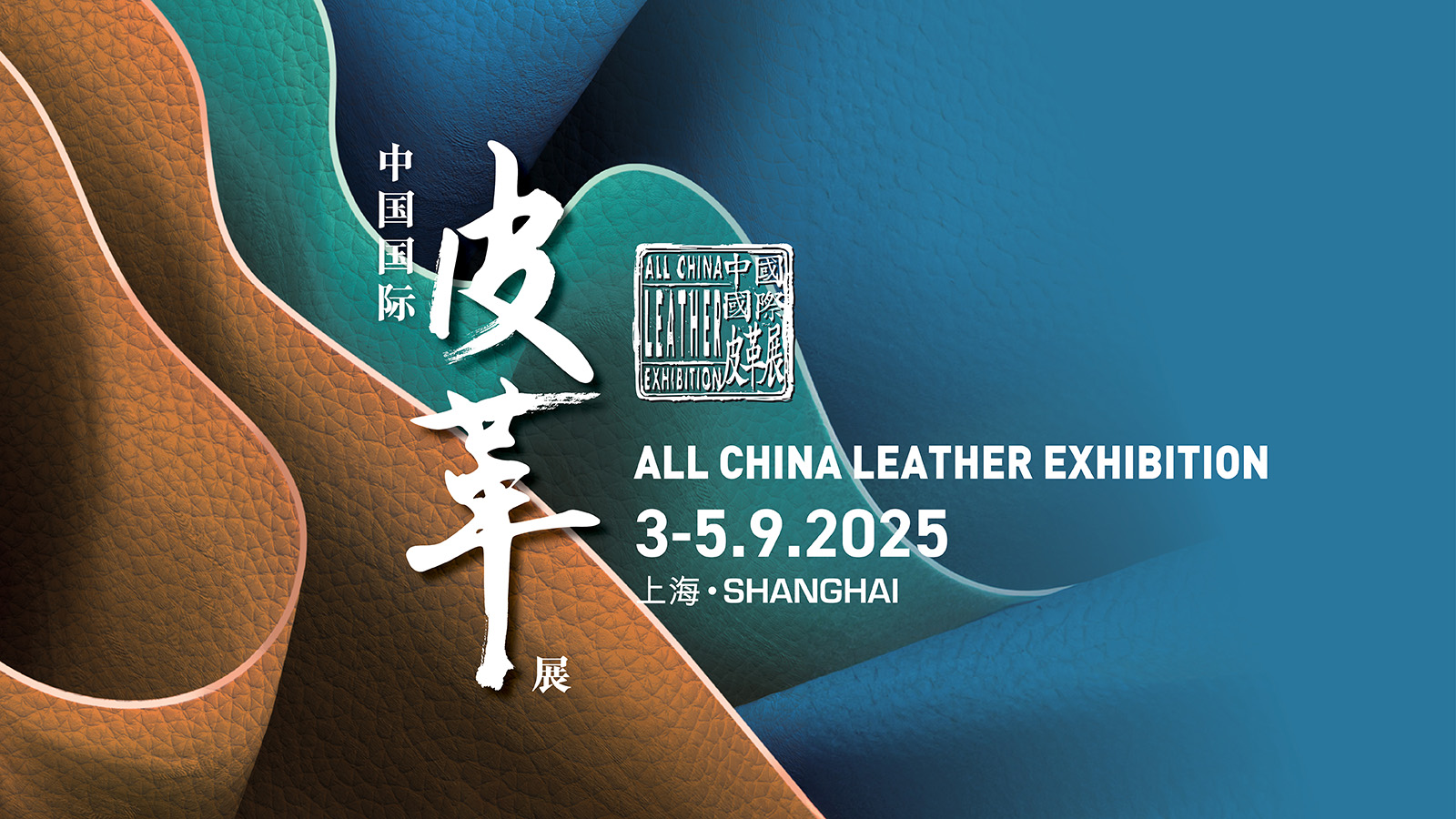 [Company Name]
Booth: xxxxx

Register at www.aclechina.com
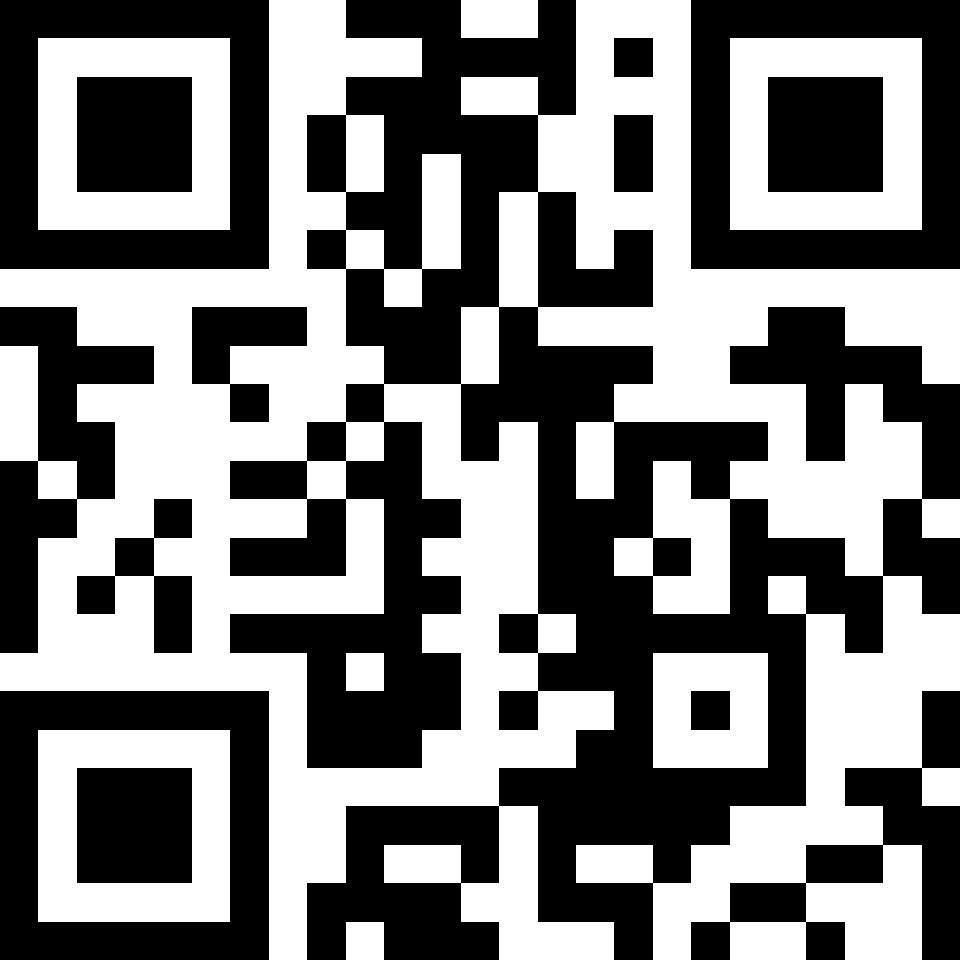